Course introduction
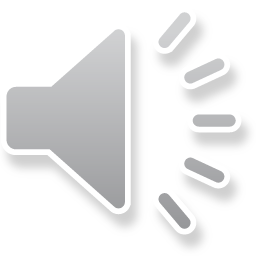 Course introduction
Introduction
In this topic, we will
Give motivation for this course
Describe the difference between discrete mathematics and calculus (continuous mathematics)
Look at issues of trying to use computers to solve problems in calculus
Describe absolute and relative error
Describe the decimal and binary representation of real numbers
Define rounding and significant digits
Describe the difference between accuracy and precision
Given an overview of the balance of this course
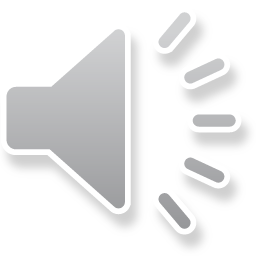 2
Course introduction
Background
Engineering design involves the application of mathematics and science to solve real-world problems
A failure of a design may cause harm to life, health, the environment or the finances of a client or the public

The real world is modeled through equations and differential equations
Conservation and other physical laws
Relationship between forces
The superposition principle
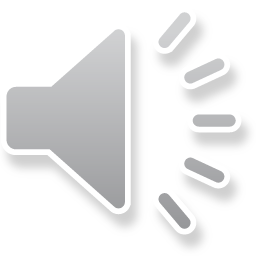 3
Course introduction
Background
Only the most trivial problems can be solved exactly
If a problem can be solved exactly,	what is the need for an engineer?

Problems can almost always be solved using a myriad of different approaches
Seldom, if ever, is there only one ideal approach
Each approach will have benefits and drawbacks that must be quantified and analyzed
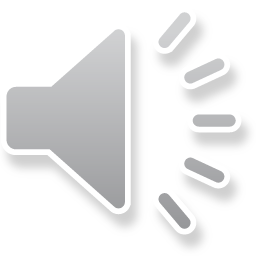 4
Course introduction
Background
In determining the most appropriate approach,	it is necessary to test the various solutions
For example,
How robust is a solution
Is the solution sensitive to initial conditions?
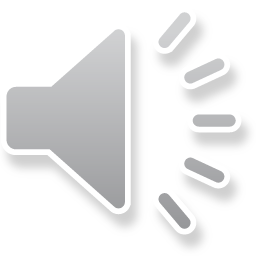 5
Course introduction
Background
One possible solution:
Build multiple instances of your design and test them
This is exceptionally costly

Alternatively, if we have a mathematical description,	can we not implement and simulate it, instead?
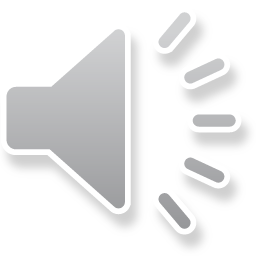 6
Course introduction
Background
For example, a circuit is described by Maxwell’s equations
This involves partial differential equations
Using wires, this effectively restricts these equations to one dimension
These partial differential equations can thus be simplified to differential equations
The use of linear circuit elements such as capacitors, resistors, inductors and memristors together with alternating current can further simplify the solutions to these differential equations to algebraic equations
Transistors, as well, may also be described linearly under the conditions of small-signal model
More complex models may still be simulated using differential equations
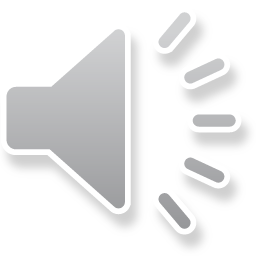 7
Course introduction
Background
For example, a circuit is described by Maxwell’s equations
This involves partial differential equations
Using wires, this effectively restricts these equations to one dimension
These partial differential equations can thus be simplified to differential equations
The use of linear circuit elements such as capacitors, resistors, inductors and memristors together with alternating current can further simplify the solutions to these differential equations to algebraic equations
Transistors, as well, may also be described linearly under the conditions of small-signal model
More complex models may still be simulated using differential equations
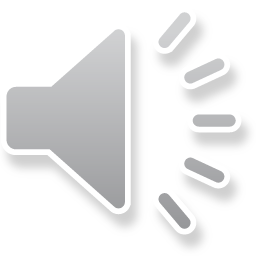 8
Course introduction
Background
For example, consider this RLC circuit:
C
+
V(t)
R2
L
i2
i1
–
R1
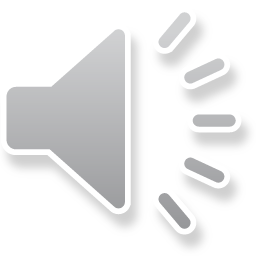 9
Course introduction
Background
The response of a digital circuit can be described by a system of linear equations
This can involve millions of linear equations in an equal number of unknowns
Solving such a system cannot be done analytically in either a reasonable amount of time or memory

Consequently, we will approximate such systems to find approximate solutions
Such solutions use numerical algorithms
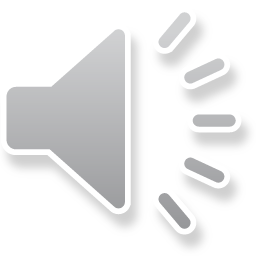 10
Course introduction
Discrete mathematics and calculus
In your courses on discrete mathematics and logic,	you were introduced to
Boolean logic
Set theory
Combinatorics
Graph theory
In your courses on continuous mathematics (calculus),	you were introduced to
Differentiation
Integration
Measure
Infinite series
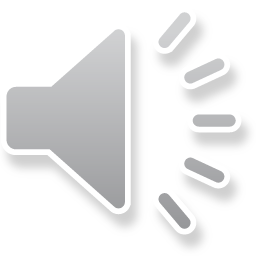 11
Course introduction
Discrete mathematics and calculus
Concepts in discrete mathematics can be modeled using integers
Large discrete systems will sometimes be approximated using continuous systems
For example, statistics
Concepts in calculus use real numbers
Real numbers can only be stored as approximations
Computers use floating-point numbers
Every floating-point number represents a rational number
We approximate all possible real numbers using a finite number of rational approximations
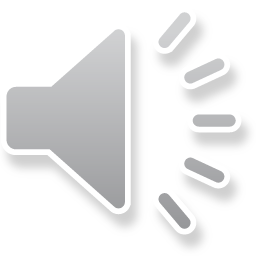 12
Course introduction
Approximating the derivative
For example, from calculus, we know that



Let’s try this out in C++:
double diff( double f( double ), double x, double h ) {
    return (f( x + h ) - f( x ))/h;
}

This can be called with
std::cout << diff( std::sin, 1.0, 0.001 ) << std::endl;
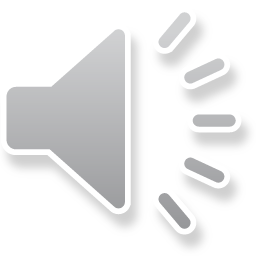 13
Course introduction
Approximating the derivative
Trying a few examples:
Enter a value of x: 1.0
The derivative of sine at x = 1 is 0.5403023058681398
Enter a value of h (0.0 to quit): 0.1
The derivative is approximately 0.4973637525353891
Enter a value of h (0.0 to quit): 1e-5
The derivative is approximately 0.5402980985058647
Enter a value of h (0.0 to quit): 1e-10
The derivative is approximately 0.5403022473871033
Enter a value of h (0.0 to quit): 1e-15
The derivative is approximately 0.5551115123125783
Enter a value of h (0.0 to quit): 1e-16
The derivative is approximately 0
Enter a value of h (0.0 to quit): 0.0
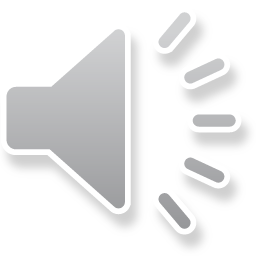 14
Course introduction
Approximating the derivative
Obviously, we have an issue here…
The first step is to be able to describe how good an approximation is to the exact solution
In the next topic,	we will focus on the design of floating-point numbers
The balance of the course will be focused on finding algorithms that avoid the issues with floating-point numbers
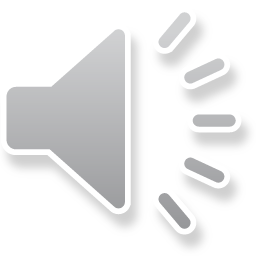 15
Course introduction
Error, absolute error and relative error
If xapprox is an approximation of a value x, we write                       and


Consequently, the error e is always:


Usually, however, we may refer to the absolute error:


We may also refer to the relative error and percent relative error:
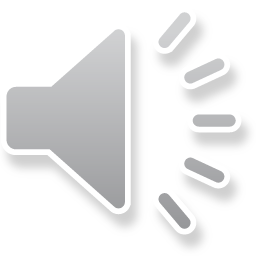 16
Course introduction
Error, absolute error and relative error
For example, from calculus,


An approximation of f (x + h) is 


The error of the approximation is


The absolute error is
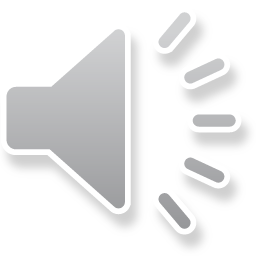 17
Course introduction
Error, absolute error and relative error
For example, from calculus,


The relative error, assuming f (x + h) ≠ 0, is
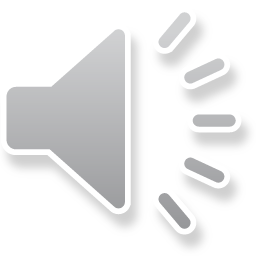 18
Course introduction
Approximations of p
3.14		0.001593	0.0005070	0.05 %
	   22/7	 	0.001264	0.0004025	0.04 %
	355/113	  	0.0000002668	0.00000008491	0.000008491 %
Note, we will always describe the absolute and relative error to four digits.
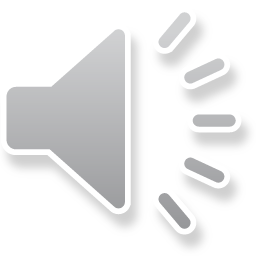 19
Course introduction
Which do we prefer?
It is easier to discuss absolute error over error
Neither, however, are unit-free:
If you were told that the absolute error was 10 m
This is great if you’re measuring the distance to the Moon
Somewhat sub-optimal if you’re measuring the width of a wire
The relative error is unit-free:
A relative error of 0.01 means that the approximation is good to one part in a hundred, regardless of  the magnitude of the exact value
A relative error of 0.01 is a 1% relative error
The relative error is not defined for approximating zero,	but if you’re approximating zero and you know it…
Note that the Taylor series gives an absolute error
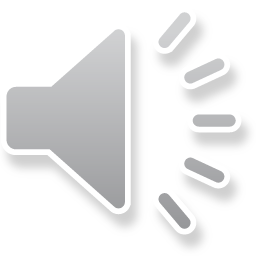 20
Course introduction
Decimal and binary representations
Having described error, we will now look at the representation of real numbers:
The decimal representation
Binary representation
Rounding and significant digits
TO BE RECORDED!!!!!!
21
Course introduction
Decimal numbers
A non-zero real number is written as a decimal number when it is in the form 

Here we have
d0 is a non-zero digit
Each other dk  is a decimal digit
The exponent e is an integer

This is usually contrasted with fractional form for rational numbers
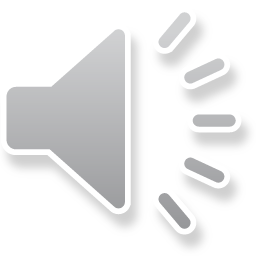 22
Course introduction
Decimal numbers
If e is small in magnitude,	we may simply move the decimal point:




For example,
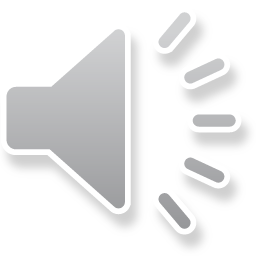 23
Course introduction
Decimal numbers
If dk = 0 for all k > n, we will say


     has a terminating decimal representation
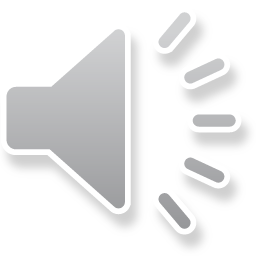 24
Course introduction
Decimal numbers
If dk = 0 for all k > n, we will say


     represents an n + 1 digit decimal number
For example,
	3.140 is a 4-digit decimal number
	6.62607015 × 10−34 is a 9-digit decimal number
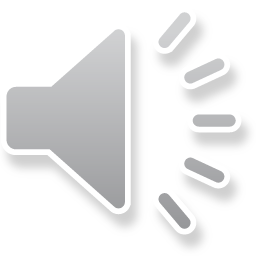 25
Course introduction
Binary numbers
A non-zero number is written as a binary number when it is in the form 

Here
The one leading bit must be non-zero; that is, 1
Each bk  in the mantissa is a binary digit or “bit”
The exponent e is an integer
The base and exponent is usually still written in decimal
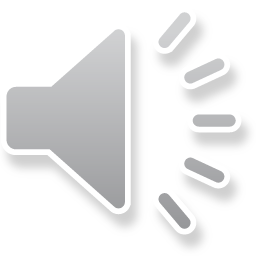 26
Course introduction
Binary numbers
If e is small in magnitude,	we may simply move the radix point:




For example,
We will add a subscript “2” toshow a number is in binary
2
2
We can also use 0b1001101 and 0b0.0110011
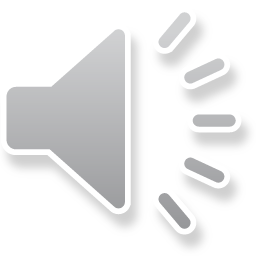 27
Course introduction
Binary numbers
If  bk = 0 for all k > n, we will say


     has a terminating binary representation
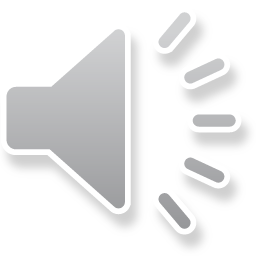 28
Course introduction
Binary numbers
If bk = 0 for all k > n, we will say


     represents an n + 1 bit binary number
For example,
	1.010 is a 4-bit binary number
	1.00111101001000 × 2−34 is a 15-bit binary number
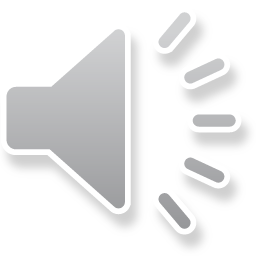 29
Course introduction
Rounding
Most real numbers have infinitely many digits
These require an infinite number of digits to store
Even most terminating decimal representations have far more digits than we care about
            3.1415926535897932384626433832795028841971693993751
However, we cannot store an infinite number of digits
In fact, the most efficient means of implementing such numbers is with a fixed number of digits
We will need to represent all such numbers by a decimal or binary number with a fixed n digits in the mantissa
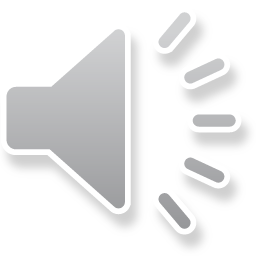 30
Course introduction
Rounding
Which n + 1 digit number (n digits in the mantissa) do we use to approximate any real number?
The n + 1 digit number that has the smallest absolute error
We will say that we round a real number x to the closest n + 1 digit decimal or binary number
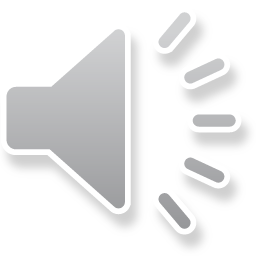 31
Course introduction
Rounding
Rules for decimal rounding:


To round a decimal representation to n + 1 digits:
If the digit dn+1 is 0, 1, 2, 3 or 4, just drop all subsequent digits
If the digit dn+1 is 5, 6, 7, 8 or 9, but not exactly 5000···, we will
Drop all subsequent digits
Add “1” to dn, possibly resulting in a carry
For example,
	1.534982 rounded to three digits is 1.53
	1.534982 rounded to four digits is 1.535
	1.534982 rounded to five digits is 1.5350
	1.534982 rounded to six digits is 1.53498
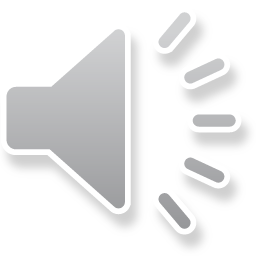 32
Course introduction
Rounding
Rules for binary rounding:


To round a binary representation to n + 1 bits:
If the next bit bn+1 = 0, just drop all subsequent bits
If the next bit bn+1 = 1 but not exactly 1000···, we will
Drop all subsequent bits
Add “1” to the last bit bn, possibly resulting in a carry
For example,
	1.1011011 rounded to three bits is 1.11
	1.1011011 rounded to four bits is 1.110
	1.1011011 rounded to five bits is 1.1011
	1.1011011 rounded to six bits is 1.10111
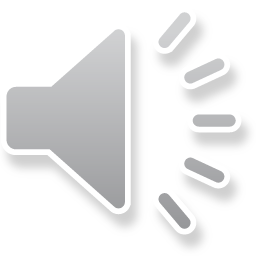 33
Course introduction
Rounding
We skipped two cases:



Both these numbers are half-way between two n + 1 digit numbers
Do we round down (truncate) or round up (truncate and add)?
If we choose one of these options, we will introduce a bias into calculations
Thus we choose one 50% of the time,                 and the other the other 50% of the time:
If dn  is odd, we increment it, otherwise we leave it
If bn = 1, we increment it, otherwise we leave it
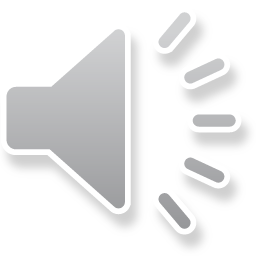 34
Course introduction
Rounding
Note that we have only discussed rounding in our formal representation



If the decimal/radix point is anywhere else,	we count the digits starting at the most significant digit:
0.0005838125 rounded to 4 digits is 0.0005838
108513.829 rounded to 3 digits is 109000,
	but it’s clearer if we present it as 1.09 × 105
0.000110001012 rounded to 5 bits is 0.000110012
111001010.0012 rounded to 4 bits is 1110000002,
	but it’s clearer if we present it as 1.110 × 28
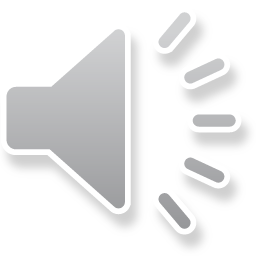 35
Course introduction
Significant digits
Another colloquial means of describing the relative error is to use the concept of significant digits




We will never calculate this explicitly
Instead, we will use the number of significant digits to give a rough estimate of the relative error
1 significant digit is a relative error no greater than 50%
2 significant digits is a relative error no greater than 5%
A rough approximation is as follows:
xapprox approximates x to d significant digits   if both x and xapprox rounded to d digits agree in all digits
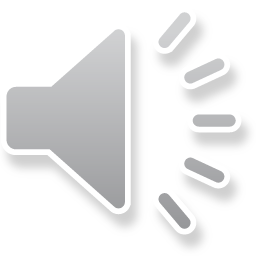 36
Course introduction
Significant digits
From the definition, we can find a formula to calculate the number of significant digits given the relative error:
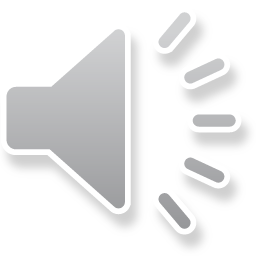 37
Course introduction
Approximating the square root of two
The ancient Babylonians were aware that:
 





Thus, if x approximates       , it follows the average of x and 2/x must be a better approximation
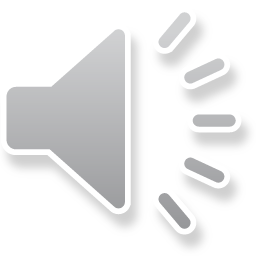 38
Course introduction
Approximating the square root of two
1		    0.4142	 	0.2929		29.29 %		1
1.5		    0.08579	0.06066		6.066 %		1
1.416666666	    0.002453	0.001735	0.1735 %	3
1.414215686	    0.000002124	0.000001502	0.0001502 %	6
Note, we will always round the absolute and relative error to four digits.
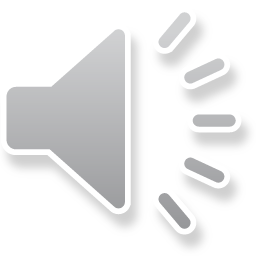 39
Course introduction
Precision versus accuracy
The concepts of precision and accuracy are usually introduced via references to firearms
The Tikka t3x tact a1 is a more precise firearm than the AK-47
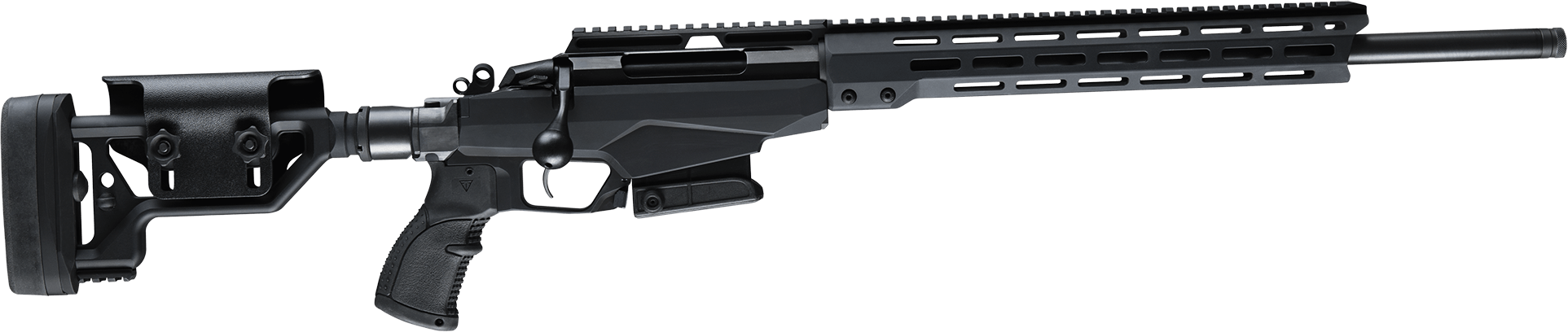 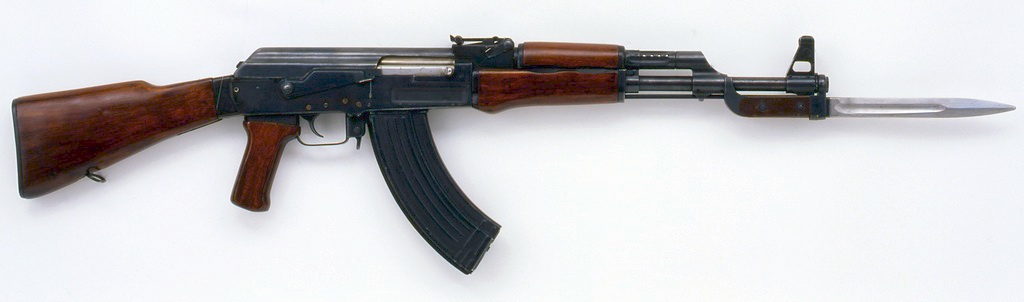 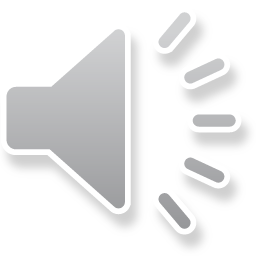 40
Course introduction
Precision versus accuracy
Suppose we take these firearms to the range
The Tikka t3x tact a1 is a more precise firearm than the AK-47



Give each rifle to a novice, the precision will be reduced:



Introduce an error into the sights reduces the accuracy
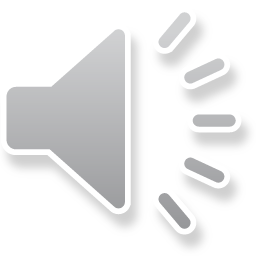 41
Course introduction
Precision versus accuracy
When solving a problem numerically,	we will use one or more different algorithms
We will describe an algorithm through its accuracy and its precision
In general, all of our algorithms are parameterized by at least one value:
A value of h that may be made arbitrarily small
An integer n that may be made arbitrarily large
In approximating a solution x,
An algorithm is accurate if as our parameters are adjusted,the absolute error is correspondingly reduced
One algorithm is more precise than another if the absolute error for the first algorithm is generally less than the absolute error of another
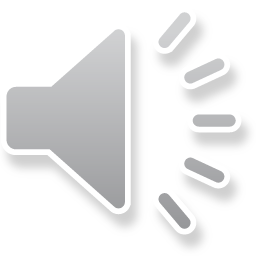 42
Course introduction
Precision versus accuracy
Suppose you are reading a sensor four times,	and each value from the sensor will produce a random 	value in the range [a, b]
What is a good approximation of a?
How about min{x1, x2, x3, x4} ?
This is actually a good approximation of


Similarly, max{x1, x2, x3, x4} is a good approximation of 


This gives us two equations:
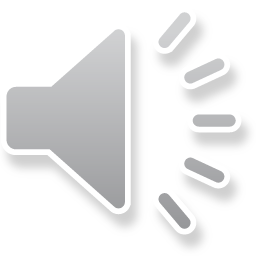 43
Course introduction
Precision versus accuracy
This gives us a system of two linear equations in two unknowns:



Using linear algebra, we may now solve for both a and b:
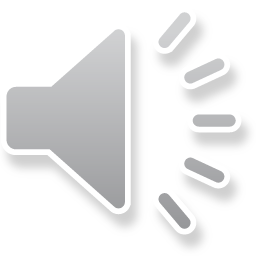 44
Course introduction
Precision versus accuracy
Consequently,


      is a less accurate approximation of a than



The mathematics is beyond the scope of this course,	but the first is more precise than the second
It has a smaller standard deviation
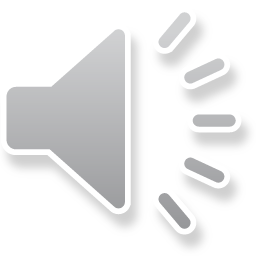 45
Course introduction
Precision versus accuracy
Suppose we are uniformly sampling from the interval [5, 25]
We could take 10 readings:
8, 18, 16.8, 18.8, 13.4, 13 21, 15, 18, 9.6
We see the minimum of these, 8, is an okay approximation to 5
We could take 20 readings:
14.2, 16.4, 5.6, 10.8, 9.4, 24.8, 19.6, 13.8, 5.4, 14.6, 22.6, 24.6, 12.6, 8.4, 14.2, 8.8, 11.8, 23.6, 22.6, 14.2
We see the minimum of these, 5.4, is a more accurate approximation of 5

As n becomes larger, it seems that the minimum is a better approximation of the lower bound 5
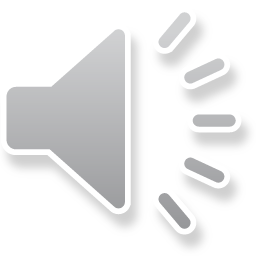 46
Course introduction
Precision versus accuracy
If we modify the other formula for more samples, we:




For the previous examples, we have
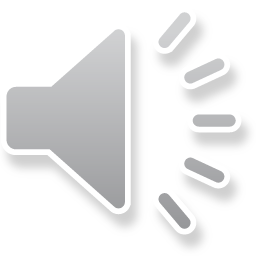 47
Course introduction
Looking ahead
Thus, given n samples from [a, b]
The minimum of the n samples is not as accurate as our linear combination of the minimum and maximum
The minimum of the n samples is more precise than our linear combination of the minimum and maximum
As we increase n, both formulas become more precise
Try this yourself, suppose we have different [a, b]:
What are your estimates of a for five samples:
–5.98, –1.94, –6.28, –2.72, –5.86
What are your estimates of a for ten samples:
–6.22, –4.62, –2.80, –5.66, –2.94, –4.32, –2.44, –2.34, –4.40, –4.11

These were uniformly sampled from [–6.3, –1.3]
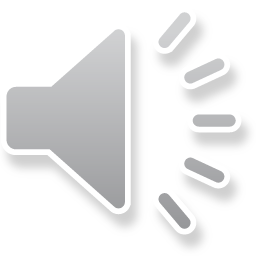 48
Course introduction
In this courses…
The next topic in this course is to look at floating-point numbers
Floating-point numbers only approximate real numbers
There will be issues with them
Recall that we could not even precisely approximate the derivative using them
The balance of this course will be looking at numerical algorithms in order to:
Approximating the value of an expression
Approximating solutions to algebraic equations and systems
Approximating solutions to analytic equations and systems
Optimization
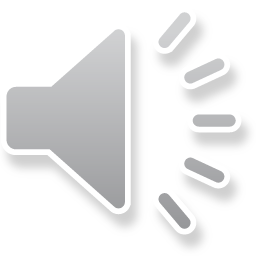 49
Course introduction
Summary
Following this topic, you now
Understand the purpose of this course
Are aware of the differences between discrete mathematics and continuous mathematics (calculus)
Have observed that floating-point numbers cause issues
Know the ideas behind:
Absolute and relative errors
Decimal and binary representations of numbers
Rounding and significant digits
Understand the concepts of accuracy and precision
Have an overview of what will be covered in the upcoming lectures
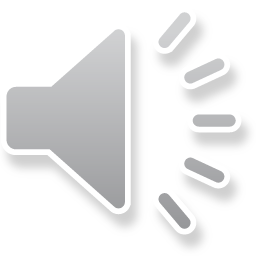 50
Course introduction
References
[1]	https://en.wikipedia.org/wiki/Rounding
[2]	https://en.wikipedia.org/wiki/Accuracy_and_precision
[3]	https://en.wikipedia.org/wiki/Significant_figures
[4]	https://en.wikipedia.org/wiki/Approximation_error
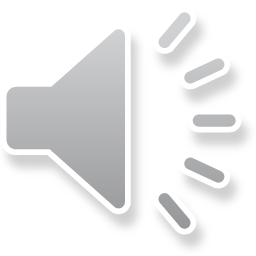 51
Course introduction
Acknowledgments
Anurag Devadiga for many excellent suggestions and comments.
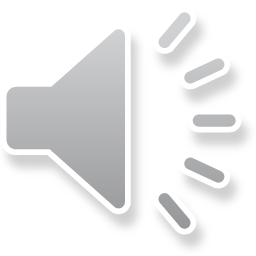 52
Course introduction
Colophon
These slides were prepared using the Cambria typeface. Mathematical equations use Times New Roman, and source code is presented using Consolas.  Mathematical equations are prepared in MathType by Design Science, Inc.
Examples may be formulated and checked using Maple by Maplesoft, Inc.

The photographs of flowers and a monarch butter appearing on the title slide and accenting the top of each other slide were taken at the Royal Botanical Gardens in October of 2017 by Douglas Wilhelm Harder. Please see
https://www.rbg.ca/
for more information.
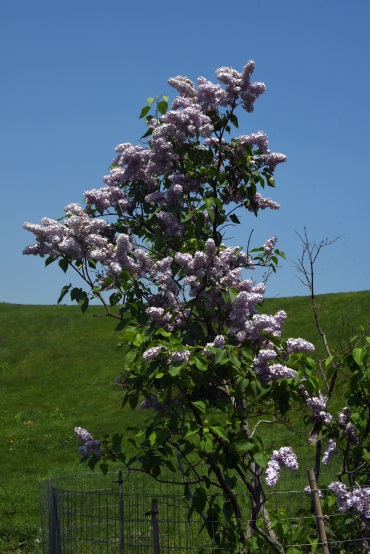 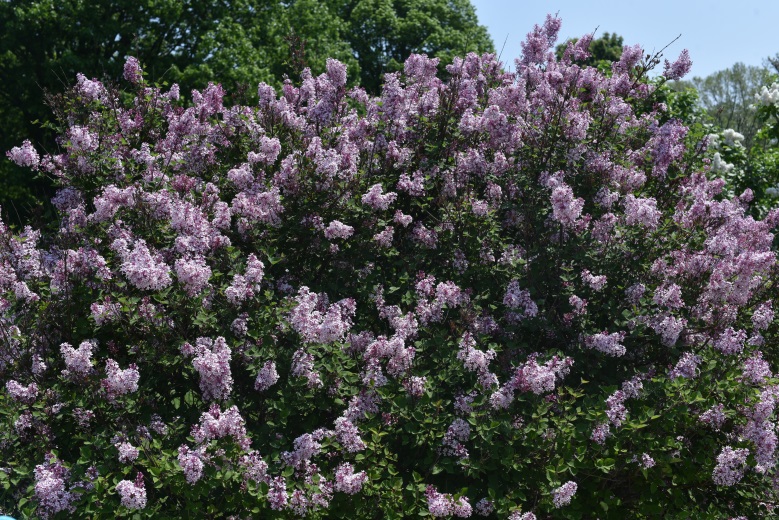 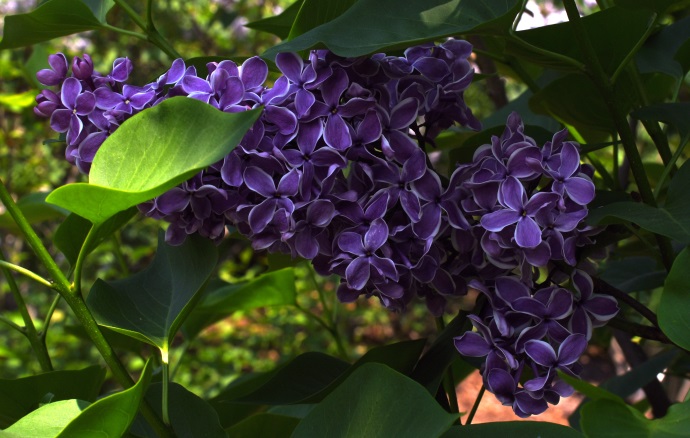 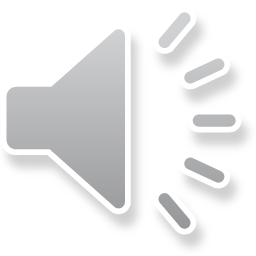 53
Course introduction
Disclaimer
These slides are provided for the ece 204 Numerical methods course taught at the University of Waterloo. The material in it reflects the author’s best judgment in light of the information available to them at the time of preparation. Any reliance on these course slides by any party for any other purpose are the responsibility of such parties. The authors accept no responsibility for damages, if any, suffered by any party as a result of decisions made or actions based on these course slides for any other purpose than that for which it was intended.
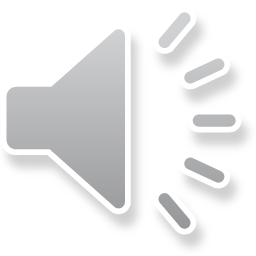 54